Муниципальное бюджетное дошкольное образовательное учреждение «Детский сад № 479 г.Челябинска»
«Использование метода 
биоэнергопластики 
при выполнении
 артикуляционной гимнастики 
с детьми дошкольного возраста»
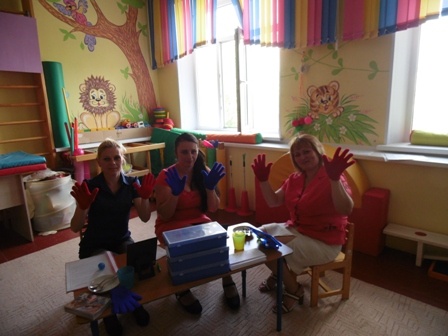 Выполнила: учитель – логопед 
Чернова Наталья Олеговна
Истоки способностей и дарований у детей - на кончиках их пальцев.
В. А. Сухомлинский
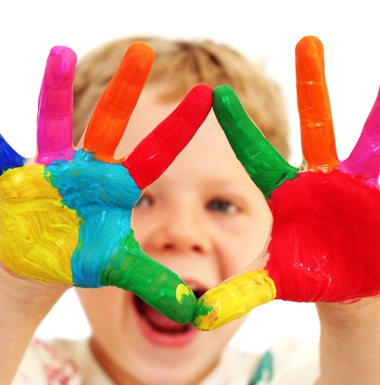 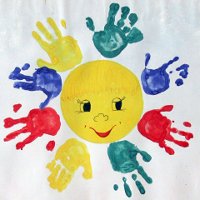 Цель: 
Познакомить участников мастер-класса с  использование метода биоэнергопластики при выполнении артикуляционной гимнастики с детьми дошкольного возраста .
Задачи:
1.Передавать опыт путем прямого и комментированного показа, методов, приемов и форм педагогической деятельности.
2.Повышать уровень профессиональной компетентности участников мастер-класса.
3.Формировать индивидуальный стиль творческой  педагогической деятельности каждого участника мастер-класса.
Биоэнергопластика
- это соединение движений артикуляционного аппарата с движениями кисти руки.
развитие координации движений, мелкой 
моторики пальцев рук
►
►  активизация интеллектуальной деятельности
 ребенка
►   развитие памяти, произвольного внимания, зрительного и слухового восприятия, 
межполушарной взаимосвязи
Этапы введения метода биоэнергопластики
Первый этап
Обследование  строения и подвижности органов артикуляции,  подбор комплекса упражнений с учётом нарушенных звуков.

Содержание работы
Повторение за учителем – логопедом, рука в упражнения не включается.
Период занятий:
сентябрь , 1 - 2 недели.
Второй этап
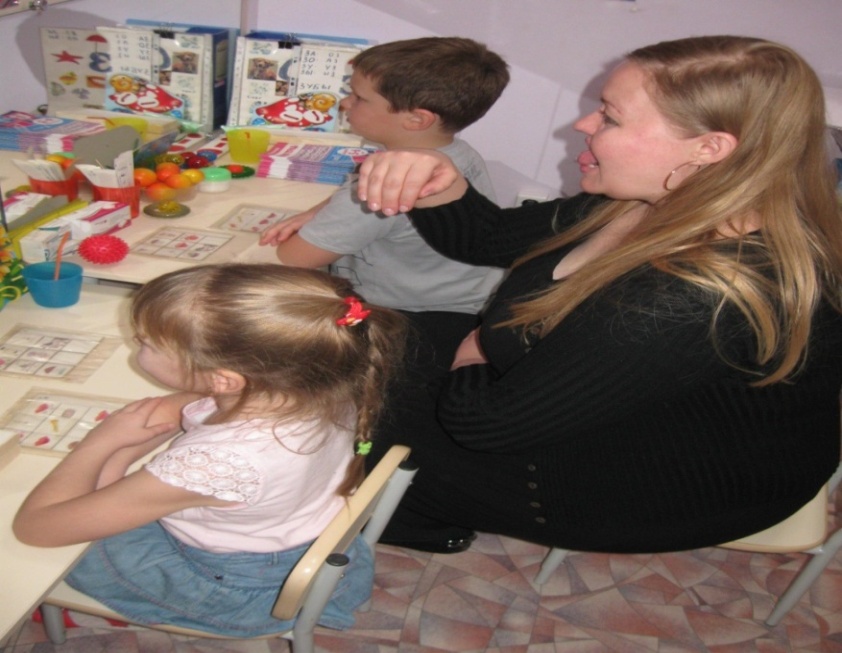 Знакомство с артикуляционными органами, выполнение гимнастики по традиционной методике
Содержание работы:Повторение за учителем – логопедом, педагог включает в упражнения свою ведущую руку.
Период занятий:
сентябрь, 3-4 недели.
Третий  этап
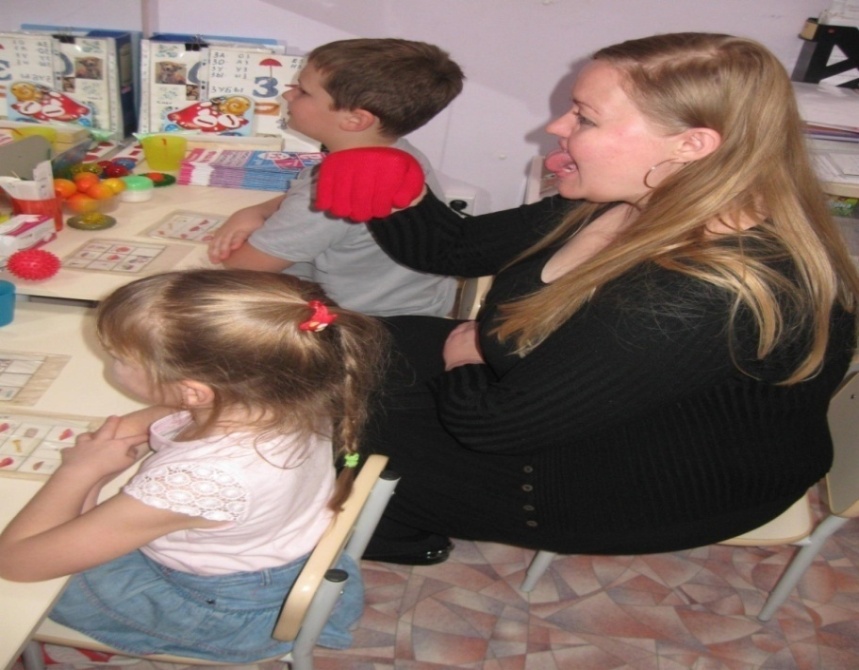 Выполнение артикуляционной гимнастики по традиционной методике, знакомство с Чупой и Чупсом.
Содержание работы:Повторение за учителем – логопедом, педагог включает в упражнения свою ведущую  руку с перчаткой.
Период занятий:    
Октябрь, 1-неделя.
Четвёртый этап
Выполнение артикуляционной гимнастики по традиционной методике, знакомство с Чупой и Чупсом.
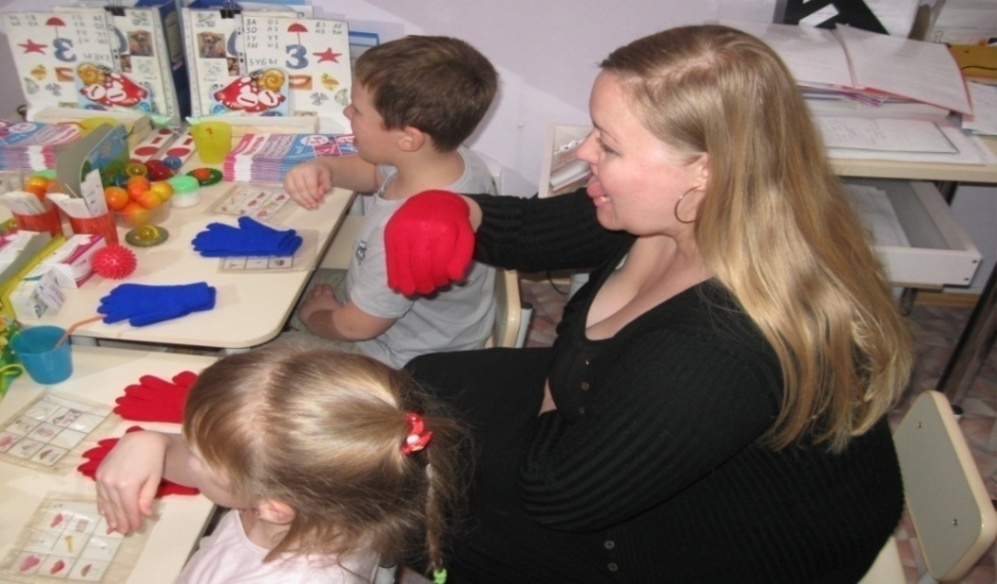 Содержание работы: Повторение за учителем – логопедом, педагог включает в упражнения свою ведущую  руку с перчаткой.
 Период занятий: 
 октябрь, 2-4 недели, ноябрь.
Пятый этап
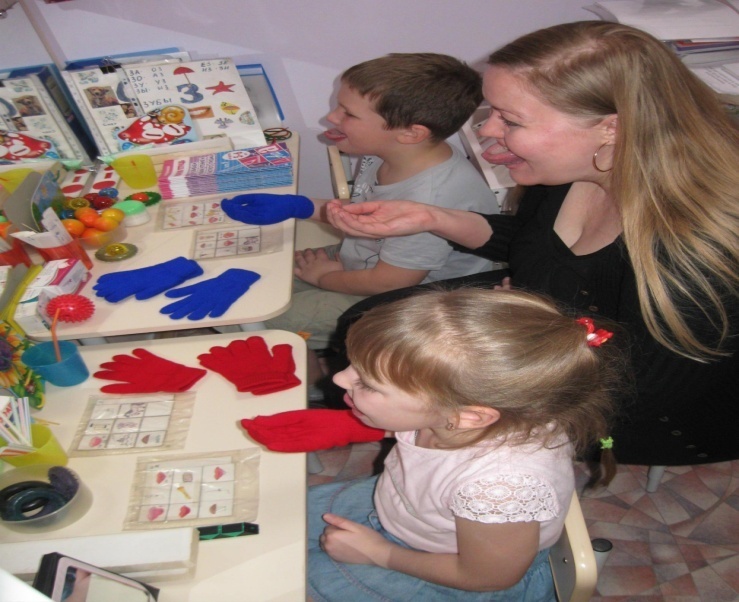 Выполнение артикуляционной гимнастики с биоэнергопластикой 
(с использованием другой 
руки ребёнка).
Содержание работы:
Повторение за учителем – логопедом, педагог показывает движения и включает в упражнения другую руку ребенка с перчаткой.
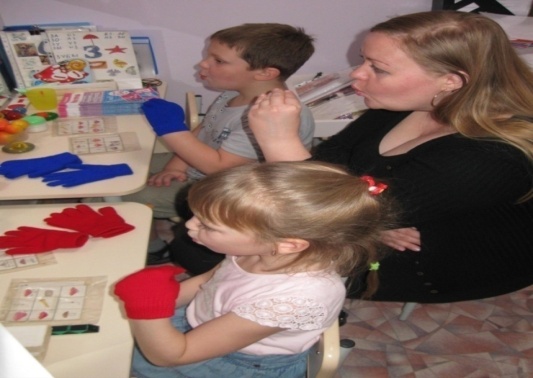 Период занятий:
декабрь, 1-2 недели.
Шестой этап
Выполнение артикуляционной гимнастики с биоэнергопластикой 
(с использованием обеих рук ребёнка)
Содержание работы:Повторение за учителем – логопедом, педагог показывает движения и включает в упражнения обе руки ребёнка с перчатками... 
Период занятий:, декабрь 3-4 недели, январь.
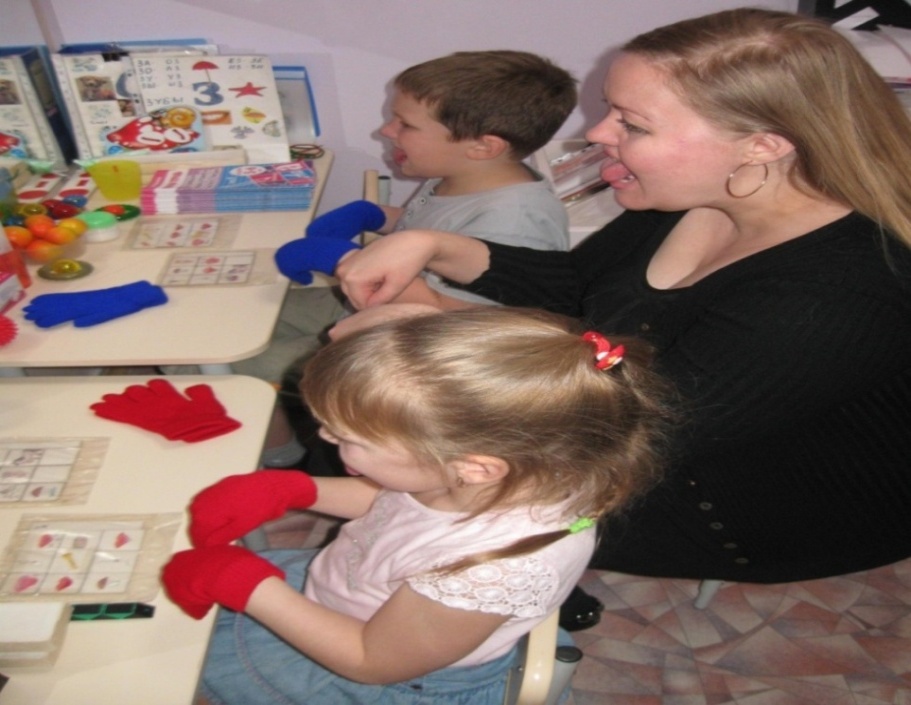 \
Седьмой этап
Выполнение артикуляционной гимнастики сбиоэнергопластикой с использованием обеих рукребёнка и сказок о Чупе и Чупсе.
Содержание работы:Педагог рассказывает сказку, ребёнок самостоятельновыполняет упражнения обеими руками с перчатками.
Период занятий: февраль, март, апрель, май.
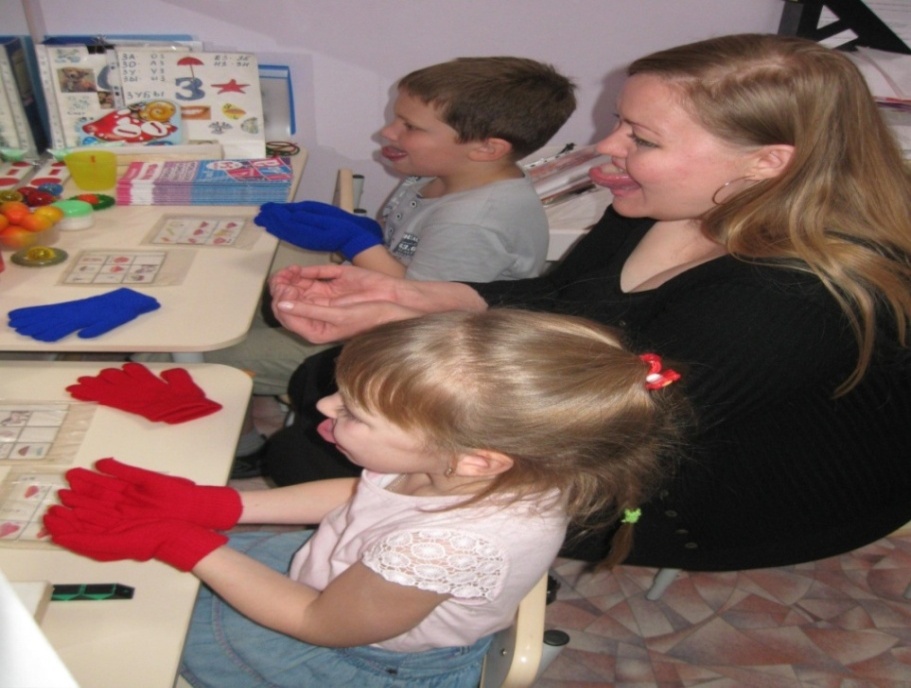 Упражнение с перчатками
1.«Бегемотик» - на счет 1 откройте  рот, при этом язык
спокойно лежит, кончик за нижними резцами.
       Удерживайте  рот  в таком положении под счет до 10, затем закрыть. Кисть руки находится горизонтально, 4 пальца сомкнуты с большим пальцем. На счет 1 большой палец опускается вниз, 4 пальца поднимаются вверх. Повторите 4-5 раз.
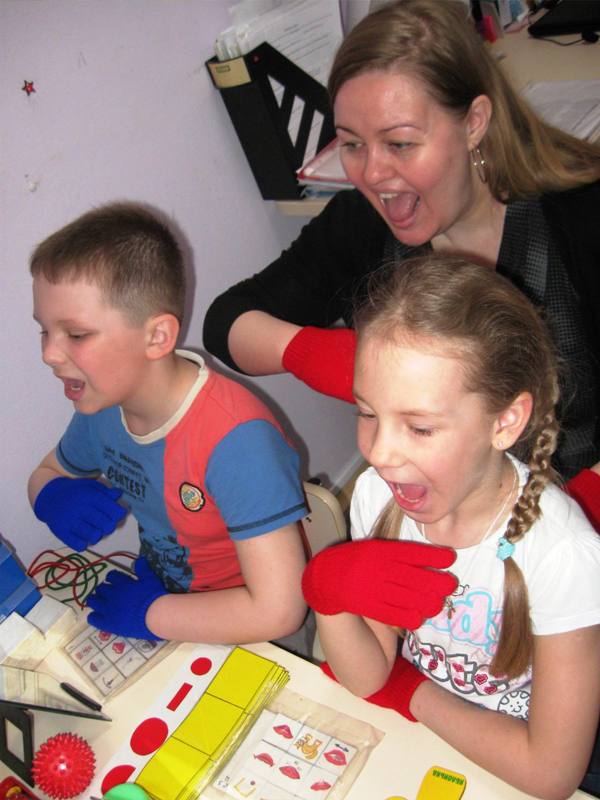 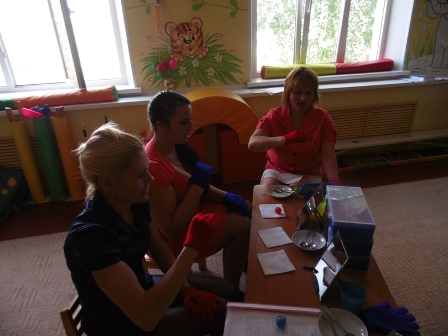 »
Упражнение с бусиной на верёвочке
1.Возьмите из контейнера  в руки  веревочку с бусиной ,
 держите руками за  веревочку и двигайте  бусину по горизонтально натянутой на пальцах обеих веревочке 
языком вправо-влево.
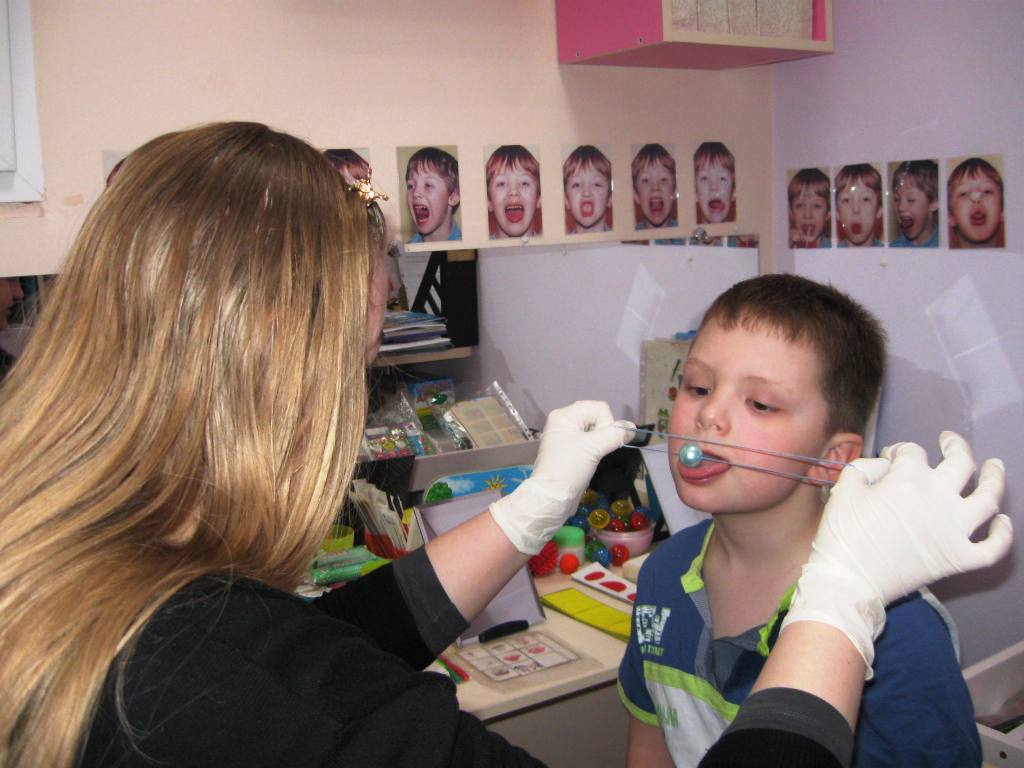 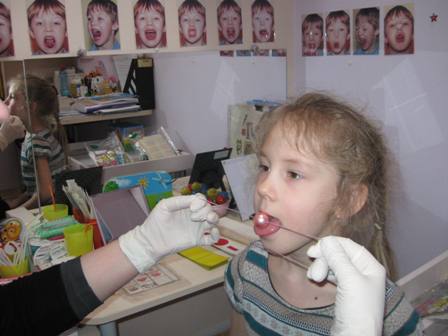 Упражнение  с ложкой
1.Возьмите из контейнера чайную ложку,зажмите в кулак   и приставьте к углу рта, толкайте языком в вогнутую
  сторону ложки влево и вправо, соответственно поворачивая руку с ложкой.
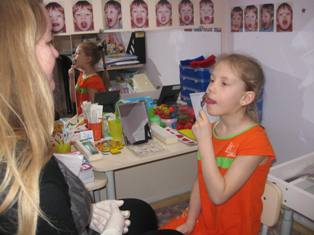 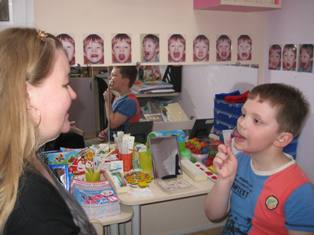 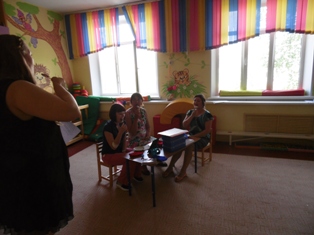 Упражнение для языка с водой
«Не расплескай воду»
1.Язык в форме глубокого "ковша" с небольшим количеством воды (вода может быть заменена соком, чаем, компотом) сильно высуните вперед из широко раскрытого рта. 
Удерживайте 10 - 15 секунд. Повторять 10 - 15 раз.
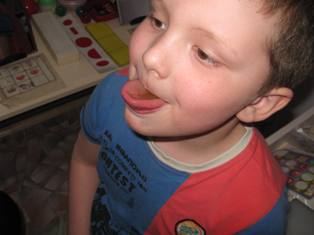 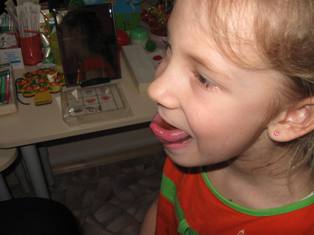 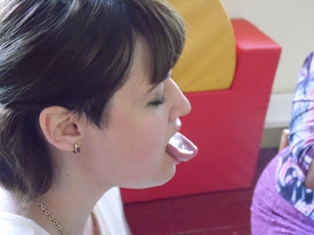 Упражнение для  губ и языка и челюстей с бинтом
1.Сомкните  и растяните в улыбку губы плотно сжимайте бинт. 
Пытайтесь вытащить бинт, преодолевая сопротивление 
мышц губ. Выполняйте в течение 10 - 15 секунд.
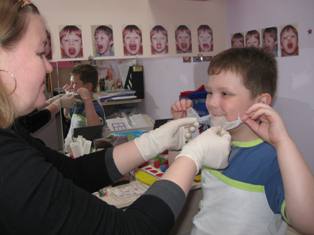 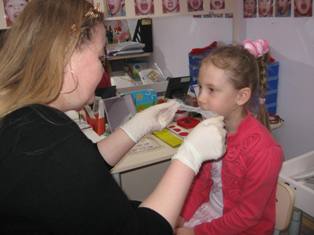 Упражнение с пипеткой
Перед выполнением этого упражнения возьмите стакан с любимым напитком  (чаем, соком, компотом, водой) и пипетку. Наберите жидкость в пипетку:
Шаг 1: Поиграйте, сначала капая из пипетки на свою ладонь. Затем  ловите капельки ладошкой самостоятельно. Когда освоитесь, переходите к следующему шагу.
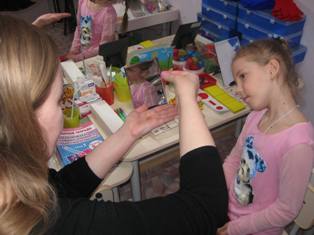 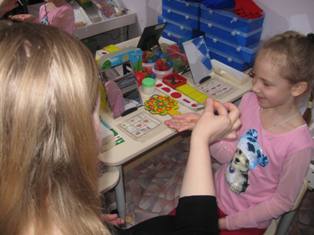 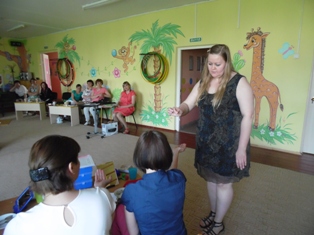 Любой из нас пришёл на свет на этотТворить добро, надеяться, любить,Смеяться, плакать, но при всём при этомДолжны мы научиться ГОВОРИТЬ.
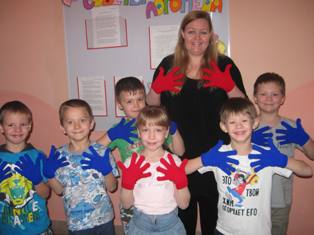 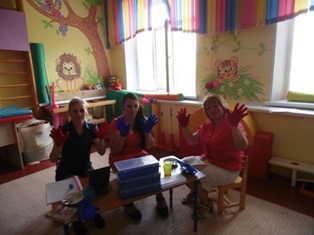 Спасибо за внимание!